KYS (Know Your Speaker)
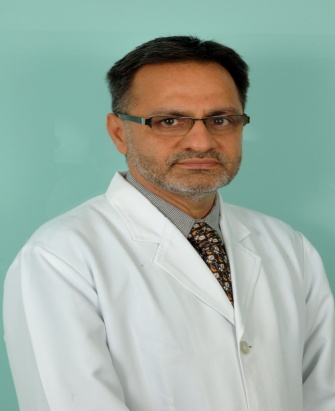 Dr. Prashant Parikh
M.D. Path & Bact
Photo
Current Position
Sr. Consultant Pathologist & Head QA
Neuberg Supratech
Experience:  30 Yr.
ISO 15189: 2022, UpdateClause 7, Process requirements
Dr Bipin Patel, MD
	Sterling Hospital & QAF (Founder),  Ahmedabad
Dr Prashant Parikh, MD
	NSRL, Ahmedabad
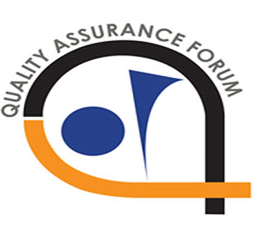 7 –Process Requirements
3/24/2023
QAF 2023
3
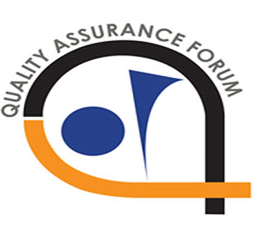 7.1 General
The laboratory shall identify potential risks to patient care in the pre-examination, examination and post-examination processes. These risks shall be assessed and mitigated to the extent possible. The residual risk shall be communicated to users as appropriate.
The identified risks and effectiveness of the mitigation processes shall be monitored and evaluated according to the potential harm to the patient.
The laboratory shall also identify opportunities to improve patient care and develop a framework to manage these opportunities (see 8.5).
3/24/2023
QAF 2023
4
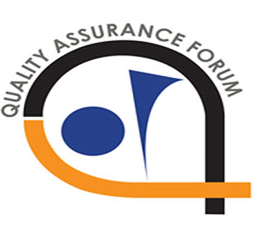 7.2 Pre-examination processes
7.2.1 General 
7.2.2 Laboratory information for patients and users
7.2.3 Requests for providing laboratory examinations.
7.2.4 Primary sample collection and handling 
7.2.5 Sample transportation 
7.2.6 Sample receipt 
7.2.7 Pre-examination handling, preparation, and storage
3/24/2023
QAF 2023
5
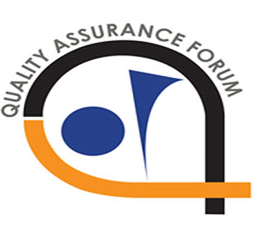 7.2 Pre-examination processes
7.2.1 General
The laboratory shall have procedures for all pre-examination activities and make them accessible to relevant personnel.
NOTE 1 The pre-examination processes can influence the outcome of the intended examination.
NOTE 2 ISO 20658 provides detailed information for sample collection and transport.
NOTE 3 ISO 201861, ISO 201862, ISO 201863, ISO 20166 (all parts), ISO 20184 (all parts), ISO 23118 and ISO 4307 provide detailed information for samples from particular sources (e.g. tissue, whole blood, serum and saliva) for specific analytes, e.g. ge, ct, ccf, DNA, RNA, metabolites, staining and proteins).
3/24/2023
QAF 2023
6
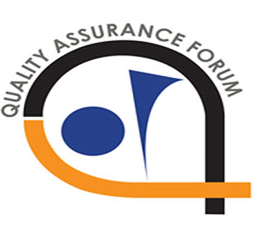 7.2 Pre-examination processes
7.2.2 Laboratory information for patients and users
The laboratory shall have appropriate information available for its users and patients. The information shall be sufficiently detailed to provide laboratory users with a comprehensive understanding of the laboratory's scope of activities and requirements.
The information shall include as appropriate:
	a) the location(s) of the laboratory, operating hours and contact information;
	b) the procedures for requesting and the collection of samples;
3/24/2023
QAF 2023
7
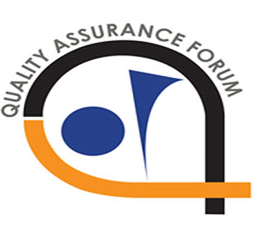 7.2 Pre-examination processes
7.2.2 Laboratory information for patients and users
The information shall include as appropriate (Contd):
	c) the scope of laboratory activities and time for expected availability of results;
	d) the availability of advisory services;
	e) requirements for patient consent;
	f) factors known to significantly impact the performance  of the examination or the interpretation of the results; and,
	g) the laboratory complaint process.
3/24/2023
QAF 2023
8
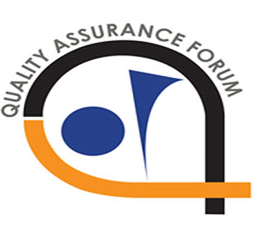 7.2 Pre-examination processes
7.2.3 Requests for providing laboratory examinations
7.2.3.1 General
	a) Each request accepted by the laboratory for examination(s) shall be considered an agreement.
	b) The examination request shall provide sufficient information to ensure:
unequivocal traceability of the patient to the request and sample;
identity and contact information of requester;
examinations requested;
informed clinical and technical advice and interpretation can be provided.
3/24/2023
QAF 2023
9
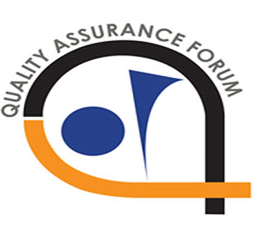 7.2 Pre-examination processes
7.2.3 Requests for providing laboratory examinations
7.2.3.1 General
	c) The examination request information may be 	provided in a format or medium as deemed appropriate by the laboratory and acceptable to the user.
	d) Where necessary for patient care, the laboratory shall communicate with users or their representatives, to clarify the user's request.
3/24/2023
QAF 2023
10
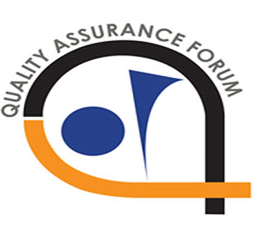 7.2 Pre-examination processes
7.2.3 Requests for providing laboratory examinations
7.2.3.2 Oral requests
The laboratory shall have a procedure for managing oral requests for examinations, if applicable, that includes the provision of documented confirmation of the examination request to the laboratory, within a given time.
3/24/2023
QAF 2023
11
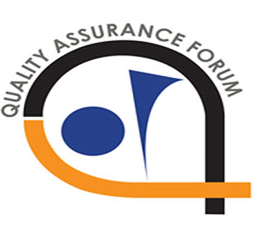 7.2 Pre-examination processes
7.2.4 Primary sample collection and handling
7.2.4.1 General
The laboratory shall have procedures for the collection and handling of primary samples. Information shall be available to those responsible for sample collection.
Any deviation from the established collection procedures shall be clearly recorded. The potential risk and impact on the patient outcome of acceptance or rejection of the sample shall  be assessed, recorded and shall be communicated to the appropriate personnel.
3/24/2023
QAF 2023
12
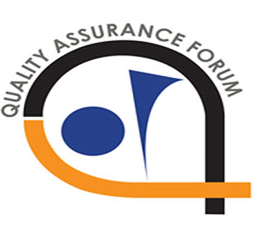 7.2 Pre-examination processes
7.2.4 Primary sample collection and handling
7.2.4.1 General
The laboratory shall periodically review requirements for sample volume, collection device and preservatives for all sample types, as applicable, to ensure that neither insufficient nor excessive amounts of sample are collected, and samples are properly collected to preserve the analyte.
3/24/2023
QAF 2023
13
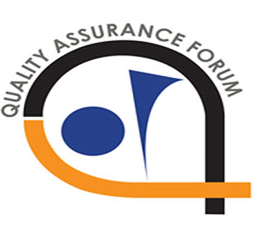 7.2 Pre-examination processes
7.2.4.2 Information for pre-collection activities
The laboratory shall provide information and instructions for pre-collection activities with sufficient detail to ensure that the integrity of the sample is not compromised.
This shall include:
	a) preparation of the patient (e.g. instructions to caregivers, sample collectors and patients);
	b) type and amount of the primary sample to be collected with descriptions of the containers and any necessary additives, and when relevant the order of collecting samples;
3/24/2023
QAF 2023
14
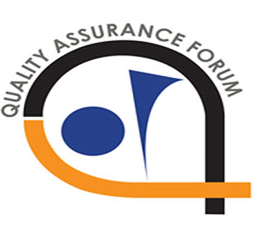 7.2 Pre-examination processes
7.2.4.2 Information for pre-collection activities
	This shall include (Contd):
	c) special timing of collection, where relevant;
	d) provision of clinical information relevant to, or affecting sample collection, examination performance or result interpretation (e.g. history of administration of drugs);
	e) sample labelling for unequivocal identification of the patient, as well as source and site of sample, and labelling, when several samples from the same patient are to be collected, including multiple pieces of tissue or slides;
	f) the laboratory’s criteria for acceptance and rejection of samples specific to the examinations requested.
3/24/2023
QAF 2023
15
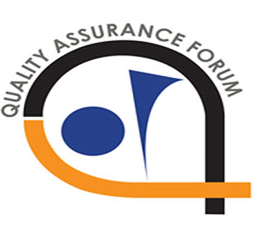 7.2 Pre-examination processes
7.2.4.3 Patient consent
	a) The laboratory shall obtain the informed consent of the patient for all procedures carried out on the patient.
	NOTE For most routine laboratory procedures, consent can be inferred when the patient willingly submits to the sample collecting procedure, for example, venipuncture.
	
	b) Special procedures, including more invasive procedures, or those with an increased risk of complications to the procedure, may need a more detailed explanation and, in some cases, recorded consent.
3/24/2023
QAF 2023
16
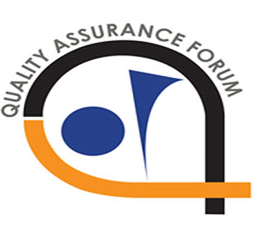 7.2 Pre-examination processes
7.2.4.3 Patient consent (Contd)
	c) If obtaining consent is not possible in emergency situations, the laboratory may carry out necessary procedures, provided they are in the patient’s best interest.
3/24/2023
QAF 2023
17
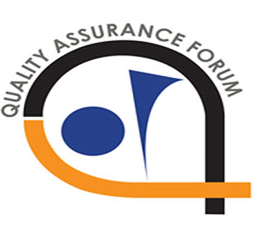 7.2 Pre-examination processes
7.2.4.4 Instructions for collection activities
To ensure safe, accurate and clinically appropriate sample collection and pre-examination storage, the laboratory shall provide instructions for:
	a) verification of the identity of the patient from whom a primary sample is collected;
	b) verification and when relevant, recording that the patient meets pre-examination requirements [e.g. fasting status, medication status (time of last dose, cessation), sample collection at predetermined time or time intervals];
3/24/2023
QAF 2023
18
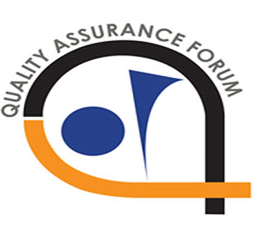 7.2 Pre-examination processes
7.2.4.4 Instructions for collection activities
	c) collection of primary samples, with descriptions of the primary sample containers and any necessary additives, as well as the order of sample collection, where relevant;
	d) labelling of primary samples in a manner that provides an unequivocal link with the patients from whom they are collected;
	e) recording of the identity of the person collecting the primary sample and the collection date, and, when relevant, recording of the collection time;
3/24/2023
QAF 2023
19
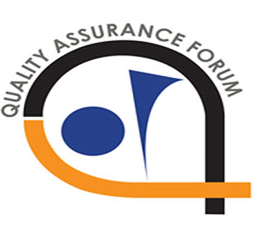 7.2 Pre-examination processes
7.2.4.4 Instructions for collection activities
	f) requirements for separating or dividing the primary sample when necessary;
	g) stabilization and proper storage conditions before collected samples are delivered to the laboratory;
	h) safe disposal of materials used in the collection process.
3/24/2023
QAF 2023
20
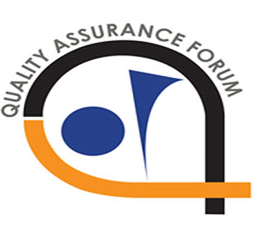 7.2 Pre-examination processes
7.2.5 Sample transportation
	a) To ensure the timely and safe transportation of samples, the laboratory shall provide instructions for:
1) packaging of samples for transportation;
2) ensuring the time between collection and receipt in the laboratory is appropriate for the requested examinations;
3) maintaining the temperature interval specified for sample collection and handling;
4) any specific requirements to ensure integrity of samples, e.g. use of designated preservatives.
3/24/2023
QAF 2023
21
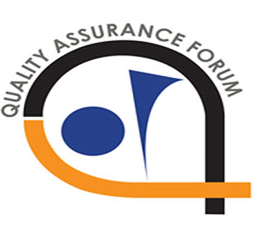 7.2 Pre-examination processes
7.2.5 Sample transportation
	b) When sample integrity is compromised and the safety of the carrier or the general public is placed at risk, the organization responsible for the transport of the sample shall be notified immediately and measures taken to mitigate the risk and to avoid recurrence.
	c) The laboratory shall establish and periodically evaluate adequacy of sample transportation systems.
3/24/2023
QAF 2023
22
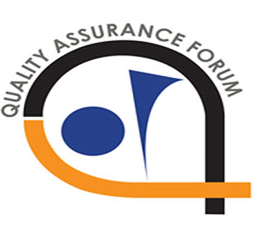 7.2 Pre-examination processes
7.2.6 Sample receipt
7.2.6.1 Sample receipt procedure
The laboratory shall have a procedure for sample receipt that includes:
	a) the unequivocal traceability of samples by request and labelling, to a uniquely identified patient and when applicable the anatomical site;
	b) criteria for acceptance and rejection of samples;
	c) recording the date and time of receipt of the sample when relevant;
3/24/2023
QAF 2023
23
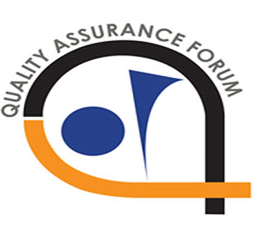 7.2 Pre-examination processes
7.2.6 Sample receipt
7.2.6.1 Sample receipt procedure
The laboratory shall have a procedure for sample receipt that includes (Contd):
	d) recording the identity of the person receiving the sample, when relevant;
	e) evaluation of received samples, by authorized personnel, to ensure compliance with acceptability criteria relevant for the requested examination(s);
3/24/2023
QAF 2023
24
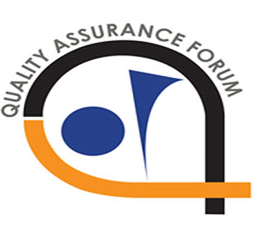 7.2 Pre-examination processes
7.2.6 Sample receipt
7.2.6.1 Sample receipt procedure
The laboratory shall have a procedure for sample receipt that includes (Contd ):
	f) instructions for samples specifically marked as urgent, which include details of special labelling, transport, any rapid processing method, turnaround times, and special reporting criteria to be followed;
	g) ensuring that all portions of the sample shall be unequivocally traceable to the original sample.
3/24/2023
QAF 2023
25
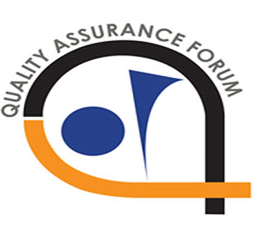 7.2 Pre-examination processes
7.2.6.2 Sample acceptance exceptions
a) The laboratory shall have a process that considers the best interests of the patient in receiving care, when a sample has been compromised due to:
1) incorrect patient or sample identification,
2) sample instability due to, for example, delay in transport,
3) incorrect storage or handling temperature,
4) inappropriate container(s), and
5) insufficient sample volume.
3/24/2023
QAF 2023
26
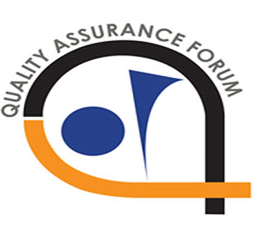 7.2 Pre-examination processes
7.2.6.2 Sample acceptance exceptions
b) When a compromised clinically critical or irreplaceable sample is accepted, after consideration of the risk to patient safety, the final report shall indicate the nature of the problem and where applicable, advising caution when interpreting results that can be affected.
3/24/2023
QAF 2023
27
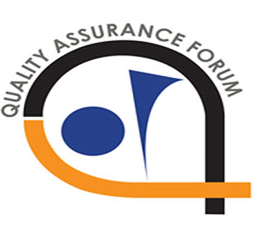 7.2 Pre-examination processes
7.2.7 Pre-examination handling, preparation, and  storage
7.2.7.1 Sample protection
The laboratory shall have procedures and appropriate facilities for securing patient samples, ensuring sample integrity and preventing loss or damage during, handling, preparation and storage.
3/24/2023
QAF 2023
28
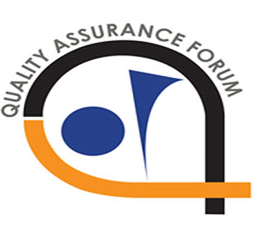 7.2 Pre-examination processes
7.2.7 Pre-examination handling, preparation, and storage
7.2.7.3 Sample stability
Considering the stability of the analyte in a primary sample, the time between sample collection and performing the examination shall be specified and monitored where relevant.
3/24/2023
QAF 2023
29
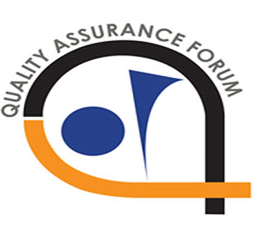 7.3 Examination processes
7.3.1 General 
7.3.2 Verification of examination methods 
7.3.3 Validation of examination methods 
7.3.4 Evaluation of measurement uncertainty (MU) 
7.3.5 Biological reference intervals and clinical decision limits
7.3.6 Documentation of examination procedures 
7.3.7 Ensuring the validity of examination results
3/24/2023
QAF 2023
30
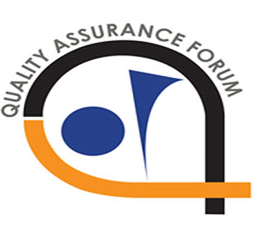 7.3 Examination processes
7.3.1 General
a) The laboratory shall select and use examination methods which have been validated for their intended use to assure the clinical accuracy of the examination for patient testing.
	
	NOTE Preferred methods are those specified in the instructions for use of in vitro diagnostic medical devices or those that have been published in established/authoritative textbooks, peer-reviewed texts, or journals, or in international and national consensus standards or guidelines, or national or regional regulations.
3/24/2023
QAF 2023
31
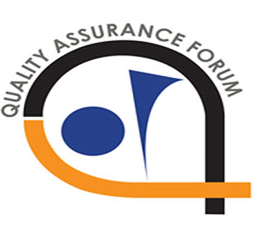 7.3 Examination processes
7.3.1 General
	b) The performance specifications for each examination method shall relate to the intended use of that examination and its impact on patient care.
	c) All procedures and supporting documentation, such as instructions, standards, manuals and reference data relevant to the laboratory activities, shall be kept up to date and be readily available to personnel (see 8.3).
3/24/2023
QAF 2023
32
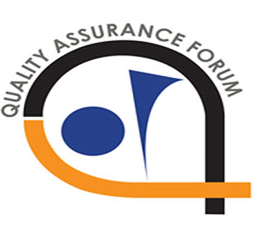 7.3 Examination processes
7.3.1 General
	d) Personnel shall follow established procedures and the identity of persons performing significant activities in examination processes be recorded, including POCT operators.
	e) Authorized personnel shall periodically evaluate the examination methods provided by the laboratory to ensure they are clinically appropriate for the requests received.
3/24/2023
QAF 2023
33
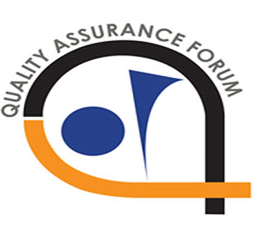 7.3 Examination processes
7.3.2 Verification of examination methods
	a) The laboratory shall have a procedure to verify that it can properly perform examination methods before introducing into use, by ensuring that the required performance, as specified by the manufacturer or method, can be achieved.
	b) The performance specifications for the examination method confirmed during the verification process shall be those relevant to the intended use of the examination results.
3/24/2023
QAF 2023
34
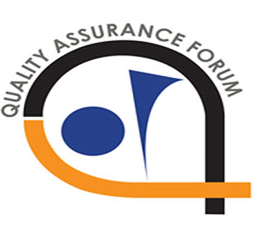 7.3 Examination processes
7.3.2 Verification of examination methods (Contd)
	c) The laboratory shall ensure the extent of the verification of examination methods is sufficient to ensure the consistent validity of results pertinent to clinical decision making. 
	d) Personnel with the appropriate authorization and competence shall review the verification results and record that the results meet the specified requirements.
	e) If a method is revised by the issuing body, the laboratory shall repeat verification to the extent necessary.
3/24/2023
QAF 2023
35
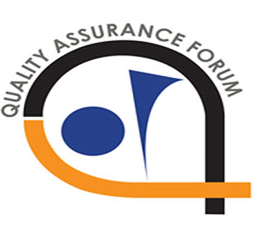 7.3 Examination processes
7.3.2 Verification of examination methods (Contd)
	f) The following records of verification shall be retained:
1) performance specifications to be achieved,
2) results obtained, and
3) a statement of whether the performance specifications were achieved and if not, action taken.
3/24/2023
QAF 2023
36
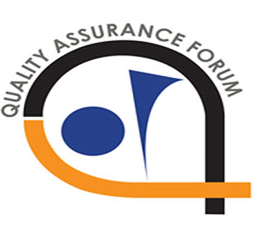 7.3 Examination processes
7.3.3 Validation of examination methods
	a) The laboratory shall validate examination methods derived from the following sources:
1) laboratory designed or developed methods;
2) methods used outside their originally intended scope (i.e. outside of the manufacturer’s instructions for use, or original validated measurement range, third party reagents other than on intended instruments and where no validation data is available);
3) validated methods subsequently modified.
3/24/2023
QAF 2023
37
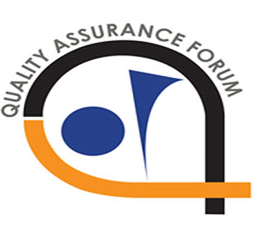 7.3 Examination processes
7.3.3 Validation of examination methods
	b) The validation shall be as extensive as is necessary and confirm, through the provision of objective evidence in the form of performance specifications, that the specific requirements for the intended use of the examination have been fulfilled. The laboratory shall ensure the extent of validation of an examination method  is sufficient to ensure the consistent validity of results pertinent to clinical decision making.
3/24/2023
QAF 2023
38
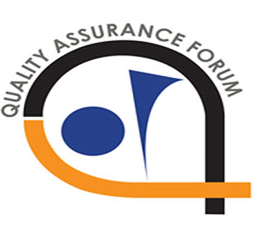 7.3 Examination processes
7.3.3 Validation of examination methods
	c) Personnel with the appropriate authorization and competence shall review the validation results and record that the results meet the specified requirements.
	d) When changes are proposed to a validated examination method, the clinical impact shall be reviewed, and a decision made as to whether to implement the modified method.
3/24/2023
QAF 2023
39
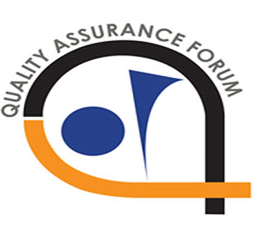 7.3 Examination processes
7.3.3 Validation of examination methods
	e) The following records of validation shall be retained:
1) the validation procedure used,
2) specific requirements for the intended use,
3) determination of the performance specifications of the method,
4) results obtained, and
5) a statement on the validity of the method, detailing its fitness for the intended use.
3/24/2023
QAF 2023
40
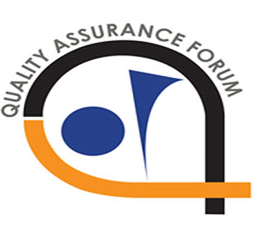 7.3 Examination processes
7.3.4 Evaluation of measurement uncertainty (MU)
	a) All measurements have a certain bias and imprecision. The MU of measured quantity values shall be evaluated and maintained for its intended use, where relevant. The MU shall be compared against performance specifications and documented.
	NOTE ISO/TS 20914 provides details on these activities together with examples.
	b) MU evaluations shall be regularly reviewed.
	c) For examination procedures where estimation of MU is not possible or applicable, the rationale for exclusion from MU estimation shall be documented.
3/24/2023
QAF 2023
41
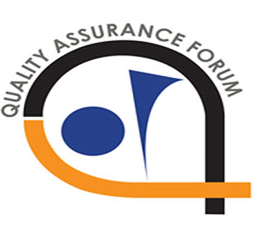 7.3 Examination processes
7.3.4 Evaluation of measurement uncertainty (MU) (Contd)
	d) MU information shall be made available to laboratory users on request.
	e) When users have inquiries on MU, the laboratory’s response shall take into account other sources of uncertainty, such as, but not limited to biological variation.
	f) If the qualitative result of an examination relies on a test which produces quantitative output data and is specified as positive or negative, based on a threshold, MU in the output quantity shall be estimated using representative positive and negative samples.
3/24/2023
QAF 2023
42
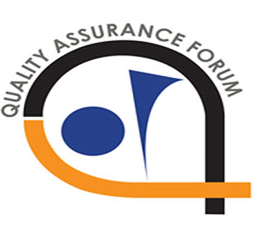 7.3 Examination processes
7.3.4 Evaluation of measurement uncertainty (MU) (Contd)
	g) For examinations with qualitative results, MU in intermediate measurement steps or IQC results which produce quantitative data should also be considered for key (high risk) parts of the process.
	h) MU should be taken into consideration when performing verification or validation of a method, when relevant.
3/24/2023
QAF 2023
43
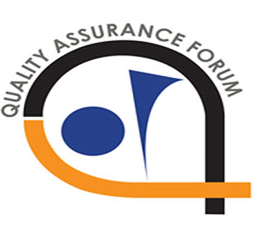 7.3 Examination processes
7.3.5 Biological reference intervals and clinical decision limits
Biological reference intervals and clinical decision limits, when needed for interpretation of examination results, shall be specified and communicated to users.
	a) Biological reference intervals and clinical decision limits shall be specified, and their basis recorded, to reflect the patient population served by the laboratory, while considering the risk to patients.
	NOTE Biological reference values, provided by the manufacturer can be used by the laboratory, if the population base of these values is verified and deemed acceptable by the laboratory.
3/24/2023
QAF 2023
44
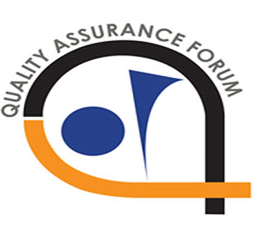 7.3 Examination processes
7.3.5 Biological reference intervals and clinical decision limits (Contd)
	b) Biological reference intervals and clinical decision limits shall be periodically reviewed, and any changes communicated to users.
	c) When changes are made to an examination or pre-examination method, the laboratory shall review the impact on associated biological reference intervals and clinical decision limits and communicate to the users when applicable.
	d) For examinations that identify presence or absence of a characteristic the biological reference interval is the characteristic to be identified, e.g. genetic examinations.
3/24/2023
QAF 2023
45
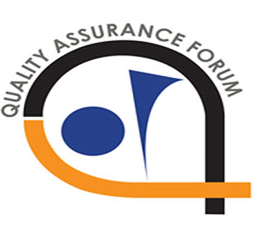 7.3 Examination processes
7.3.6 Documentation of examination procedures
	a) The laboratory shall document its examination procedures to the extent necessary to ensure the consistent application of its activities and the validity of its results.
	b) Procedures shall be written in a language understood by laboratory personnel and be available in appropriate locations.
	c) Any abbreviated document content shall correspond to the procedure.
3/24/2023
QAF 2023
46
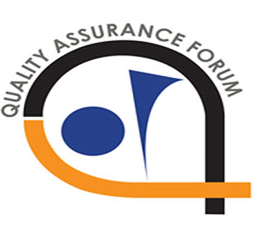 7.3 Examination processes
7.3.6 Documentation of examination procedures (Contd)
	NOTE Working instructions, flow process diagrams or similar systems that summarize key information are acceptable for use as a quick reference at the workbench, provided that a full procedure is available for reference and that the summarized information is updated as needed, concurrently with the full procedure update.
	
	d) Information from product instructions for use, that contain sufficient information, can be incorporated into procedures by reference.
3/24/2023
QAF 2023
47
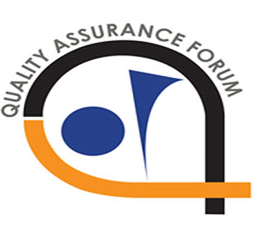 7.3 Examination processes
7.3.6 Documentation of examination procedures (Contd)
	e) When the laboratory intends to make a validated change to an examination procedure which could affect interpretation of results, the implications of this shall be explained to users.
	f) All documents associated with the performance of examinations, shall be subject to document control (see 8.3).
3/24/2023
QAF 2023
48
KYS (Know Your Speaker)
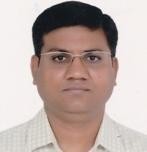 Business Association/ Partnership
Current Position
Photo
Blood Bank In-charge
Sterling Hospital,
Sterling Addlife India Pvt Ltd, AHD
Rugved/OM Pathology Laboratory
Universal Path. & Mol. Laboratory, Ranip
Infocus Pathology Laboratory
Lotus Healthcare
Faculty in Academic Programs
Academic Initiatives
M.D. Path
PHFI-eCRM
EPGDHA-TISS
PGDM-AMA
PhD(Cont) - GU
M.Sc. MLT  Gujarat University 
PGDMLT - Gujarat University*
INTER. AUDITOR TRAINING IRCS*
INTER. AUDITOR TRAINING BJMC*
QAF:     Quality Assurance Forum
NAF-Q: National Assessor Forum Quality
UIMCER: Universal Institute for Medical Care, Education & Research
Rugved Trust
Assessorship
Memberships:
Current: AMA Committee Member
Ex Secretary: ISBTI (GUJ)
Ex Secretary : Rotary MT
NABL  (ISO 15189)
NABH (ISQUA) – Blood Bank
NABH (ISQUA) – Hospital Standard
NABH (ISQUA) – Entry Level Hosp
NABH – MLP 
NITY Ayog
QCI-P 
GMA   
GAPM
ACBI   
ISBTI
MPAI
IMA
AAPM
AACC
ASTM
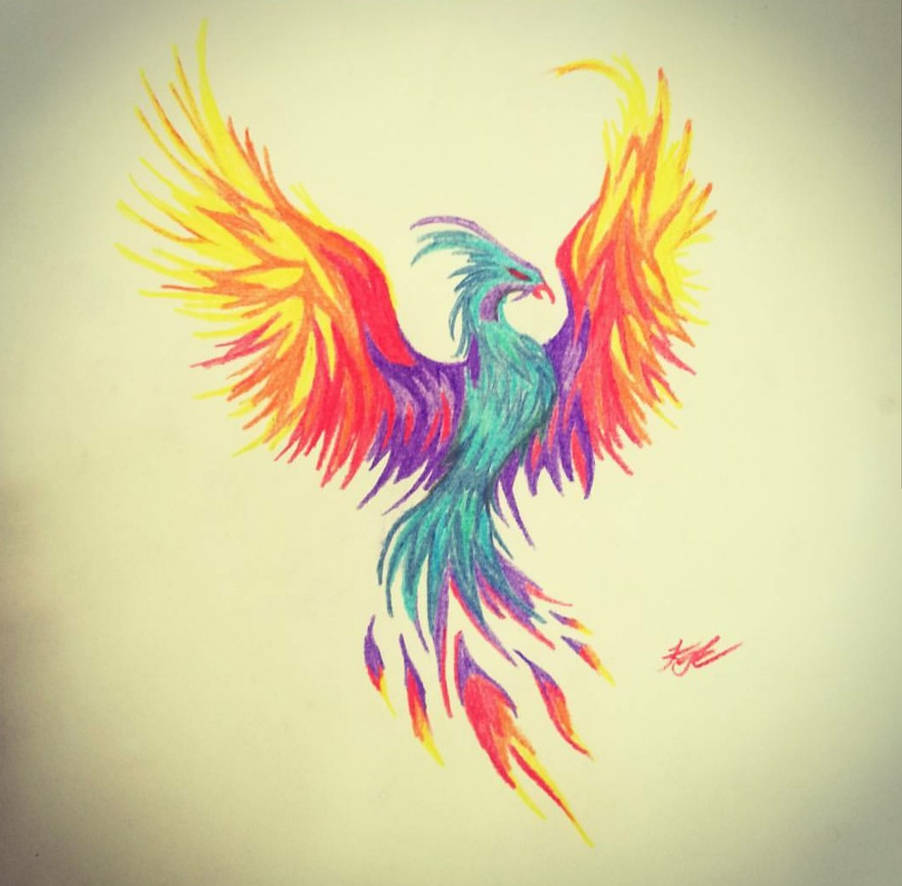 Founder :
All4Labs
49
7.3 Examination processes
7.3.7 Ensuring the validity of examination results (5.6)
7.3.7.1 General (5.6.1)
The laboratory shall have a procedure for monitoring the validity of results. The resulting data shall be recorded in such a way that trends and shifts are detectable and, where practicable, statistical techniques shall be applied to review the results. This monitoring shall be planned and reviewed.
50
7.3 Examination processes
7.3.7.2 Internal quality control (IQC) (5.6.2)
a) The laboratory shall have an IQC procedure for monitoring the ongoing validity of examination results, according to specified criteria, that verifies the attainment of the intended quality and ensures consistent validity pertinent to clinical decision making. (5.6.2.1 para 1)
1) The intended clinical application of the examination should be considered, as the performance specifications for the same measurand can differ in different clinical settings;
51
7.3 Examination processes
7.3.7.2 Internal quality control (IQC) (5.6.2.2)
2) The procedure should also allow for the detection of either lot-to-lot reagent or calibrator variation, or both, of the examination method. To enable this, the laboratory procedure should avoid lot change in IQC material on the same day/run as either lot-to-lot reagent or calibrator change, or both;
3) The use of third-party IQC material should be considered, either as an alternative to, or in addition to, control material supplied by the reagent or instrument manufacturer. (5.6.2.2 para 4)
52
7.3 Examination processes
7.3.7.2 Internal quality control (IQC) (5.6.2.2)
NOTE Monitoring of interpretations and opinions can be achieved through regular peer review of examination results. 
b) The laboratory shall select IQC material that is fit for its intended purpose. When selecting IQC material factors to be considered shall include:
1) stability with regard to the properties of interest;
2) the matrix is as close as possible to that of patient samples; (5.6.2.2 para 1)
53
7.3 Examination processes
7.3.7.2 Internal quality control (IQC) (5.6.2.2)
3) the IQC material reacts to the examination method in a manner as close as possible to patient samples (5.6.2.2 para 1);
4) the IQC material provides a clinically relevant challenge to the examination method, has concentrations levels at or near clinical decision limits and when possible (5.6.2.2 Note 1), covers the measurement range of the examination method.
54
7.3 Examination processes
7.3.7.2 Internal quality control (IQC) (5.6.2.2)
c) If appropriate IQC material is not available, the laboratory shall consider the use of other methods for IQC. Examples of such other methods may include:
1) trend analysis of patient results, e.g. with moving average of patient results, or percentage of samples with results below or above certain values or associated with a diagnosis;
55
7.3 Examination processes
7.3.7.2 Internal quality control (IQC) (5.6.2.2)
2) comparison of results for patient samples on a specified schedule to results for patient samples examined by an alternative procedure validated to have its calibration metrologically traceable to the same or higher order references as specified in ISO 17511;
3) retesting of retained patient samples.
56
7.3 Examination processes
7.3.7.2 Internal quality control (IQC) (5.6.2.2)
d) IQC shall be performed at a frequency that is based on the stability and robustness of the examination method and the risk of harm to the patient from an erroneous result (5.6.2.2 para 2).
e) The resulting data shall be recorded in such a way that trends and shifts are detectable and, where applicable, statistical techniques shall be applied to review the results (5.6.2.3 para 4).
57
7.3 Examination processes
7.3.7.2 Internal quality control (IQC) (5.6.2.2)
f) IQC data shall be reviewed with specified acceptability criteria, at regular intervals and in a time frame, which allows a meaningful indication of current performance (5.6.2.3 para 3).
g) The laboratory shall prevent the release of patient results in the event that IQC fails the defined acceptability criteria. (5.6.2.3 para 1)
58
7.3 Examination processes
7.3.7.2 Internal quality control (IQC) (5.6.2.2)
g) …….
1) When IQC defined acceptability criteria are not fulfilled and indicate results are likely to contain clinically significant errors, the results shall be rejected and relevant patient samples re-examined after the error has been corrected (see 7.5); (5.6.2.3 para 2)
2) The results from patient samples that were examined after the last successful IQC event shall be evaluated. (5.6.2.3 para 2)
59
7.3 Examination processes
7.3.7.3 External quality assessment (EQA) (5.6.3)
a) The laboratory shall monitor its performance of examination methods, by comparison with results of other laboratories. This includes participation in EQA programs appropriate to the examinations and interpretation of examination results, including POCT examination methods. (5.6.3.1 para 1)
b) The laboratory shall establish a documented procedure for EQA enrollment, participation and performance for examination methods used, where such programs are available. (5.6.3.1 para 3)
60
7.3 Examination processes
7.3.7.3 External quality assessment (EQA) (5.6.3)
c) EQA samples shall be processed by personnel who routinely perform pre-examination, examination, and post-examination procedures (5.6.3.3 para 2).
d) The EQA program(s) selected by the laboratory shall, to the extent possible:
1) have the effect of checking pre-examination, examination, and post-examination processes (5.6.3.1 para 4),
2) provide samples that mimic patient samples for clinically relevant challenges, (5.6.3.1 para 4)
3) fulfill ISO/IEC 17043 requirements (5.6.3.1 para 2 “Note”).
61
7.3 Examination processes
7.3.7.3 External quality assessment (EQA) (5.6.3)
e) When selecting EQA program(s), the laboratory should consider the type of target value offered. Target values are:
1) independently set by a reference method, or
2) set by overall consensus data, and/or
3) set by method peer group consensus data, or
4) set by a panel of experts.
62
7.3 Examination processes
7.3.7.3 External quality assessment (EQA) (5.6.3)
NOTE 1 When method-independent target values are not available, consensus values can be used to determine whether deviations are laboratory-or method-specific.
NOTE 2 Where commutability of EQA materials can hamper comparison between some methods, it can still be useful for comparisons to be made between methods for which it is commutable, rather than relying only on within-method comparisons.
63
7.3 Examination processes
7.3.7.3 External quality assessment (EQA) (5.6.3)
f) When an EQA program is either not available, or not considered suitable, the laboratory shall use alternative methodologies to monitor examination method performance. The laboratory shall justify the rationale for the chosen alternative and provide evidence of its effectiveness. (5.6.3.2 para 1)
NOTE Acceptable alternatives include:
—participation in sample exchanges with other laboratories (5.6.3.2 Note 4);
64
7.3 Examination processes
7.3.7.3 External quality assessment (EQA) (5.6.3)
—interlaboratory comparisons of the results of the examination of identical IQC materials, which evaluates individual  laboratory IQC results against pooled results from participants using the same IQC material (5.6.3.2 Note 5);
—analysis of a different lot number of the manufacturer's end-user calibrator or the manufacturer’s trueness control material;
65
7.3 Examination processes
7.3.7.3 External quality assessment (EQA) (5.6.3)
—analysis of microbiological organisms using split/ blind testing of the same clinical sample by at least two persons, or on at-least two analyzers, or by at least two methods;
—analysis of reference materials considered to be commutable with patient samples (5.6.3.2 Note 1);
—clinical correlation studies;
—materials from cell and tissue repositories (5.6.3.2 Note 3).
66
7.3 Examination processes
7.3.7.3 External quality assessment (EQA) (5.6.3)
g) EQA data shall be reviewed at regular intervals with pre-defined acceptability criteria, in a time frame which allows for a meaningful indication of current performance. (5.6.3.4 para 1)
h) Where EQA results fall outside specified acceptability criteria, appropriate action shall be taken (see 8.7), including an assessment of whether the non-conformance is clinically significant as it relates to patient samples. (5.6.3.4 para 2)
67
7.3 Examination processes
7.3.7.3 External quality assessment (EQA) (5.6.3)
i) Where it is determined that the impact is clinically significant, a review of patient results that could have been affected and the need for amendment shall be considered and users advised as appropriate.
68
7.3 Examination processes
7.3.7.4 Comparability of examination results (5.6.4)
a) When either different methods or equipment, or both, are used for an examination, and/or the examination is performed at a different site, a procedure for establishing the comparability of results for patient samples throughout the clinically significant intervals shall be specified. (5.6.4 para 1)
69
7.3 Examination processes
7.3.7.4 Comparability of examination results (5.6.4)
NOTE The use of patient samples when comparing different examination methods can avoid the difficulties linked to the limited commutability of IQC materials. When patient samples are either not  available or impractical, see all options described for IQC and EQA.
b) The laboratory shall record the results of comparability performed and its acceptability. (5.6.4 para 4)
70
7.3 Examination processes
7.3.7.4 Comparability of examination results (5.6.4)
c) The laboratory shall periodically review the comparability of results.
d) Where differences are identified, the impact of those differences on biological reference intervals and clinical decision limits shall be evaluated and acted upon. (5.6.4 para 3)
e) The laboratory shall advise users of any clinically significant differences in comparability of results. (5.6.4 para 3)
71
7.4 Post-examination processes
Old clauses 5.7,5.8 & 5.9 is clubbed in this clause
7.4.1 Result reporting (Old 5.8 clause)
7.4.1.1 General (Old 5.8.1 clause)
a) Examination results shall be reported accurately, clearly, unambiguously and in accordance with any specific instructions in the examination procedure. The report shall include all available information necessary for the interpretation of the results. (5.8.1 para 1)
b) The laboratory shall have a procedure to notify users when examination results are delayed, based on the impact of the delay on the patient. (5.8.1 para 5)
72
7.4 Post-examination processes
7.4.1.1 General (Old 5.8.1 clause)
c) All information associated with issued reports shall be retained in accordance with management system requirements (see 8.4). 

NOTE For the purposes of this document, reports can be issued as hard copies or by electronic means, provided that the requirements of this document are met.
73
7.4 Post-examination processes
7.4.1.2 Result review (Old 5.7.1) and release (Old 5.9.1)
Results shall be reviewed and authorized prior to release. (5.7.1 para 1)
The laboratory shall ensure that authorized personnel review the results of examinations and evaluate them against IQC and, as appropriate, available clinical information and previous examination results. (5.7.1 para 1)
Responsibilities and procedures for how examination results are released for reporting, including by whom and to whom, shall be specified. (5.9.1 para 1)
74
7.4 Post-examination processes
7.4.1.3 Critical result reports (Old clause 5.9.1.b)
When examination results fall within established critical decision limits: (5.9.1 b)
a) the user or other authorized person is notified as soon as relevant, based on clinical information available; (5.9.1 b bullet 1)
b) actions taken are documented, including date, time, responsible person, person notified, results conveyed, verification of accuracy of communication, and any difficulties encountered in notification; (5.9.1 b bullet 2)
75
7.4 Post-examination processes
7.4.1.3 Critical result reports (Old clause 5.9.1.b)
c) the laboratory shall have an escalation procedure for laboratory personnel when a responsible person cannot be contacted.
76
7.4 Post-examination processes
7.4.1.4 Special considerations for results
a) When agreed with the user, the results may be reported in a simplified way. Any information listed in 7.4.1.6 and 7.4.1.7 that is not reported to the user shall be readily available.
b) When results are transmitted as a preliminary report, the final report shall always be forwarded to the user. (Old 5.9.1 d)
77
7.4 Post-examination processes
7.4.1.4 Special considerations for results
c) Records shall be kept of all results which are provided orally, including details of verification of accuracy of communication, as in 7.4.1.3 b). Such results shall always be followed by a report. (Old 5.9.1 e)
d) Special counselling may be needed for examination results with serious implications for the patient (e.g. for genetic or certain infectious diseases). Laboratory management should ensure that these results are not communicated to the patient without the opportunity for adequate counselling. (Old 5.9.1 NOTE 1)
78
7.4 Post-examination processes
7.4.1.4 Special considerations for results
e) Results of laboratory examinations that have been anonymized may be used for such purposes as epidemiology, demography, or other statistical analyses, provided that all risks to patient privacy and confidentiality are mitigated and in accordance with any either legal or regulatory requirements, or both. (Old 5.9.1 NOTE 2)
79
7.4 Post-examination processes
7.4.1.5 Automated selection, review, release and reporting of results (Old 5.9.2)
When the laboratory implements a system for automated selection, review, release and reporting of results, it shall establish a documented procedure to ensure that:(Old 5.9.2 para 1)
a) the criteria for automated selection, review and release are specified, approved, readily available and understood by personnel responsible for authorizing the release of results; (Old 5.9.2 a)
80
7.4 Post-examination processes
7.4.1.5 Automated selection, review, release and reporting of results (Old 5.9.2)
b) the criteria are validated and approved before use, regularly reviewed and verified after changes to the reporting system that can affect their proper functioning and place patient care at risk; (Old 5.9.2 b)
c) results selected by an automated reporting system for manual review are identifiable; and as appropriate, date and time of selection and review, as well as identity of the reviewer are retrievable; (Old 5.9.2.e)
81
7.4 Post-examination processes
7.4.1.5 Automated selection, review, release and reporting of results (Old 5.9.2)
d) when necessary, rapid suspension of automated selection, review, release and reporting is applied. (5.9.2 f)
82
7.4 Post-examination processes
7.4.1.6 Requirements for reports (Old 5.8.3)
Each report shall include the following information, unless the laboratory has documented reasons for omitting any items: (5.8.3 para 1)
a) unique patient identification (d), the date of primary sample collection (f) and the date of the issue of the report, on each page of the report (o);
b) identification of the laboratory issuing the report (b);
c) name or other unique identifier of the user (e);
83
7.4 Post-examination processes
7.4.1.6 Requirements for reports (Old 5.8.3)
d) type of primary sample (g) and any specific information necessary to describe the sample (e.g. source, site of specimen, macroscopic description);
e) clear, unambiguous identification of the examinations performed (a);
f) identification of the examination method used (a), where relevant, including, where possible and necessary, harmonized (electronic) identification of the measurand and measurement principle;
84
7.4 Post-examination processes
7.4.1.6 Requirements for reports (Old 5.8.3)
NOTE Logical Observation Identifiers Names and Codes (LOINC) and Nomenclature for Properties and Units (NPU, NGC) and SNOMED CT are examples of electronic identification.
85
7.4 Post-examination processes
7.4.1.6 Requirements for reports (Old 5.8.3)
g) examination results with, where appropriate, the units of measurement, reported in SI units, units traceable to SI units, or other applicable units(i);
h) biological reference intervals, clinical decision limits, likelihood ratios or diagrams/nomograms supporting clinical decision limits as necessary(j);
NOTE Lists or tables of biological reference intervals can be distributed to users of the laboratory.
86
7.4 Post-examination processes
7.4.1.6 Requirements for reports (Old 5.8.3)
i) identification of examinations undertaken as part of a research or development programme and for which no specific claims on measurement performance are available(m);
j) identification of the person(s) reviewing the results and authorizing the release of the report (if not contained in the report, readily available when needed) (n);
87
7.4 Post-examination processes
7.4.1.6 Requirements for reports (Old 5.8.3)
k) identification of any results that need to be considered as preliminary;
l) indications of any critical results;
m) unique identification that all its components are recognized as a portion of a complete report and a clear identification of the end (e.g. page number to total number of pages) (p).
88
7.4 Post-examination processes
7.4.1.7 Additional information for reports (Old 5.8.3)
a) when necessary for patient care, the time of primary sample collection shall be included; (f)
b) time of report release, if not contained in the report, shall be readily available when needed(o);
c) reports of results of examinations or parts of examinations performed by a referral laboratory, shall include any information provided by consultants, as well as the name of the laboratory performing the examinations; (l)
89
7.4 Post-examination processes
7.4.1.7 Additional information for reports (Old 5.8.3)
d) when applicable, a report shall include interpretation of results (k)and comments on:
1) sample quality and suitability that can compromise the clinical value of examination results(l);
2) discrepancies when examinations are performed by different procedures (e.g. POCT) or in different locations;
3) possible risk of misinterpretation when different units of measurement are in use regionally or nationally;
90
7.4 Post-examination processes
7.4.1.7 Additional information for reports (Old 5.8.3)
4) result trends or significant changes over time.
91
7.4 Post-examination processes
7.4.1.8 Amendments to reported results (Old 5.9.3)
Procedures for the issue of amended or revised results shall ensure that: (5.9.3 para 1)
a) the reason for the change is recorded and included in the revised report, when relevant;
b) revised results shall be delivered only in the form of an additional document or data transfer, and clearly identified as having been revised, and the date and patient's identity in the original report shall be indicated (a);
92
7.4 Post-examination processes
7.4.1.8 Amendments to reported results ( Old 5.9.3)
c) the user is made aware of the revision (b);
d) when it is necessary to issue a completely new report, this shall be uniquely identified and shall contain a reference and traceability to the original report that it replaces (d);
e) when the reporting system cannot capture revisions, a record of such shall be kept. (5.9.3 para 3)
93
7.4 Post-examination processes
7.4.2 Post-examination handling of samples (Old 5.7.2)
The laboratory shall specify the length of time samples are to be retained following examination and the conditions under which samples are to be stored. (5.7.2 para 2)
The laboratory shall ensure that after the examination, the:
a) patient and source identification of the sample are maintained,
b) suitability of the sample for additional examination is known,
94
7.4 Post-examination processes
7.4.2 Post-examination handling of samples (Old 5.7.2)
c) sample is stored in a manner that optimally preserves suitability for additional examination,
d) sample can be located and retrieved, and
e) sample is discarded appropriately. (5.7.2 para 3)
95
7.5 Nonconforming work
Old Clause: 4.9 Identification & Control of NCs
The laboratory shall have a process for when any aspect of its laboratory activities or examination results do not conform to its own procedures, quality specifications, or the user requirements (e.g. equipment or environmental conditions are out of specified limits, results of monitoring fail to meet specified criteria). (4.9 para 1)
The process shall ensure that: (4.9 para 2)
96
7.5 Nonconforming work
Old Clause: 4.9 Identification & Control of NCs
a) the responsibilities and authorities for the management of nonconforming work are specified; (4.9 a)
b) immediate (4.9 b) and long-term actions are specified and based upon the risk analysis process established by the laboratory;
c) The extent of the NCs is determined
c) examinations are halted, and reports withheld when there is a risk of harm to patients; (4.9 d)
97
7.5 Nonconforming work
Old Clause: 4.9 Identification & Control of NCs
d) an evaluation is made of the clinical significance of the nonconforming work, including an impact analysis on examination results which were or could have been released prior to identification of the nonconformance; (4.9 e)
e) a decision is made on the acceptability of the nonconforming work;
f) when necessary, examination results are revised, and the user is notified;
98
7.5 Nonconforming work
Old Clause: 4.9 Identification & Control of NCs
g) the responsibility for authorizing the resumption of work is specified. (4.9 g)
The laboratory shall implement corrective action -
commensurate with the risk of recurrence of the nonconforming work (see 8.7). (4.9 para 3)

The laboratory shall retain records of nonconforming work and actions as specified in 7.5 a) to g). (4.9 h)
99
Comparison between ISO 15189:2022 and ISO 15189:2012
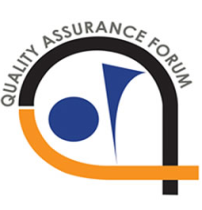 Comparison between ISO 15189:2022 and ISO 15189:2012
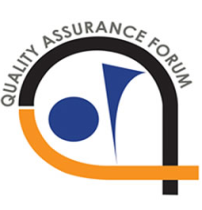 Comparison between ISO 15189:2022 and ISO 15189:2012
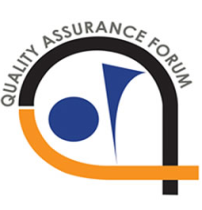 Comparison between ISO 15189:2022 and ISO 15189:2012
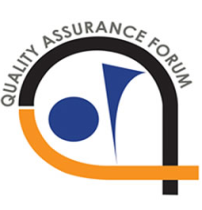 Comparison between ISO 15189:2022 and ISO 15189:2012
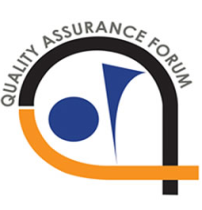 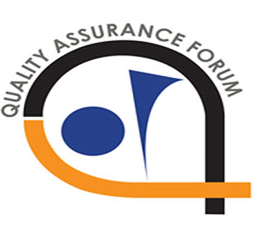 ISO 15189: 2022, Update
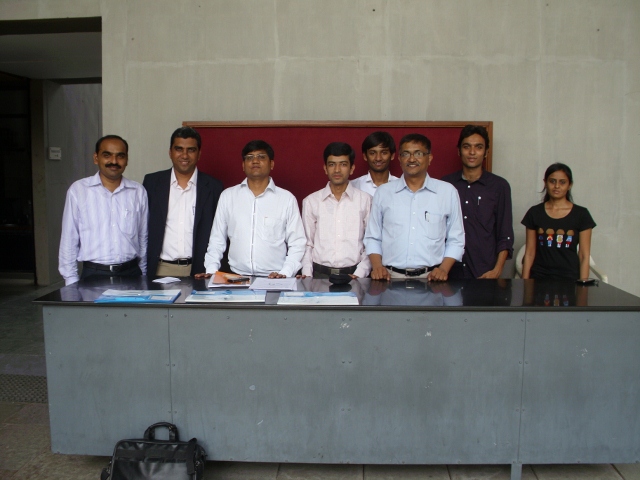 Thank you
3/24/2023
QAF 2023
105